Кружок Кружок "Клуб юных инженеров"
Руководитель Носова Мария Эдуардовна
Цель введения занятий робототехникой в детском саду - реализация интересов детей в сфере конструирования, моделирования, развитие их информационной и технологической культуры. Робототехника в детском саду решает несколько задач: образовательную, развивающую, воспитательную.
Актуальность-является универсальным инструментом для интеллектуального развития дошкольников, обеспечивающих интеграцию образовательных областей;-позволяют педагогу сочетать образование, воспитание и развитие дошкольников в режиме игры;-формирует познавательную активность, способствует воспитанию социально-активной личности, формирует навыки общения и сотворчества;-объединяет игру с исследовательской и экспериментальной деятельностью, предоставляет ребенку возможность создавать свой собственный мир, где нет границ-учит работать в команде, уметь договариваться
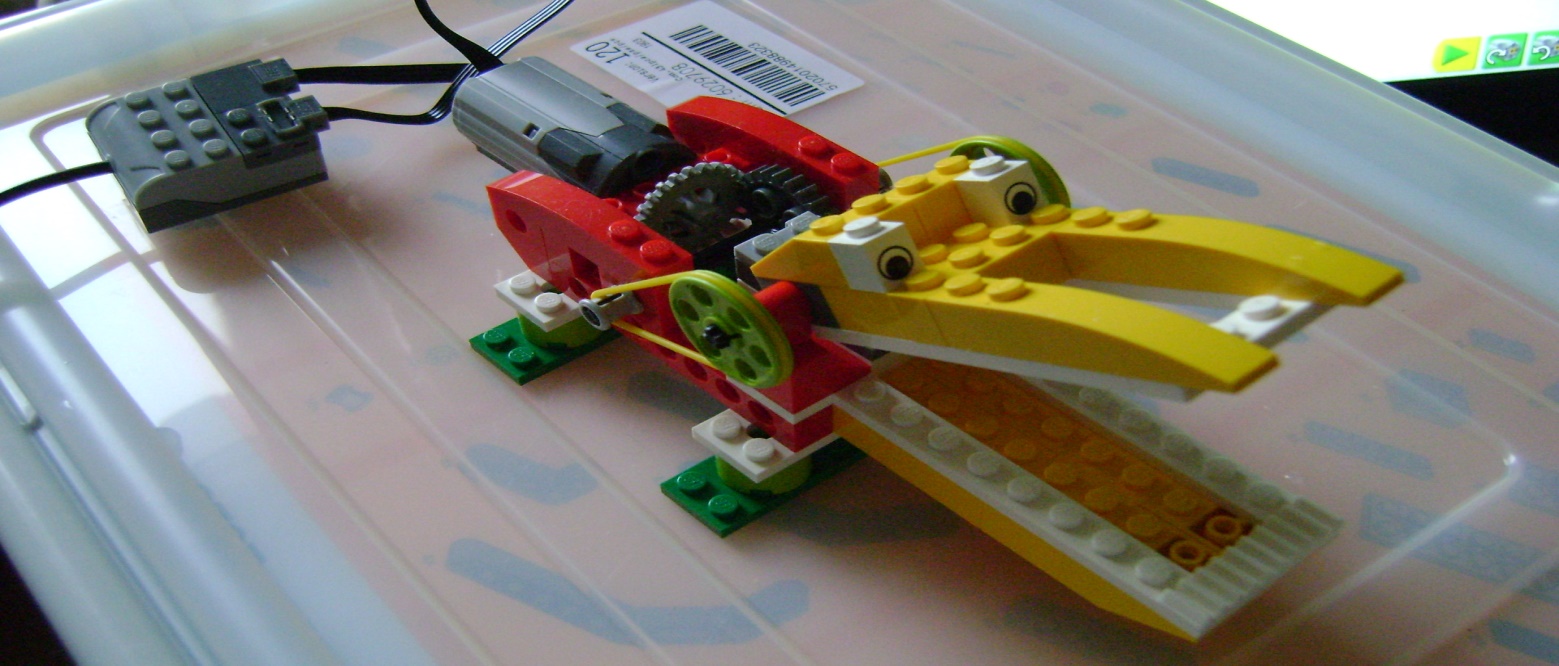 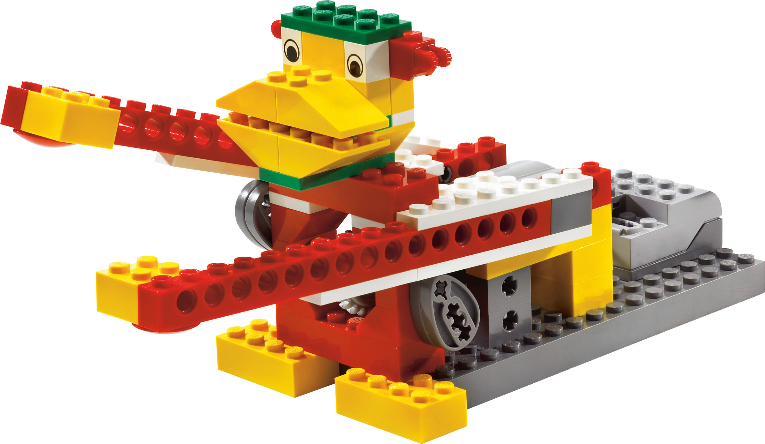 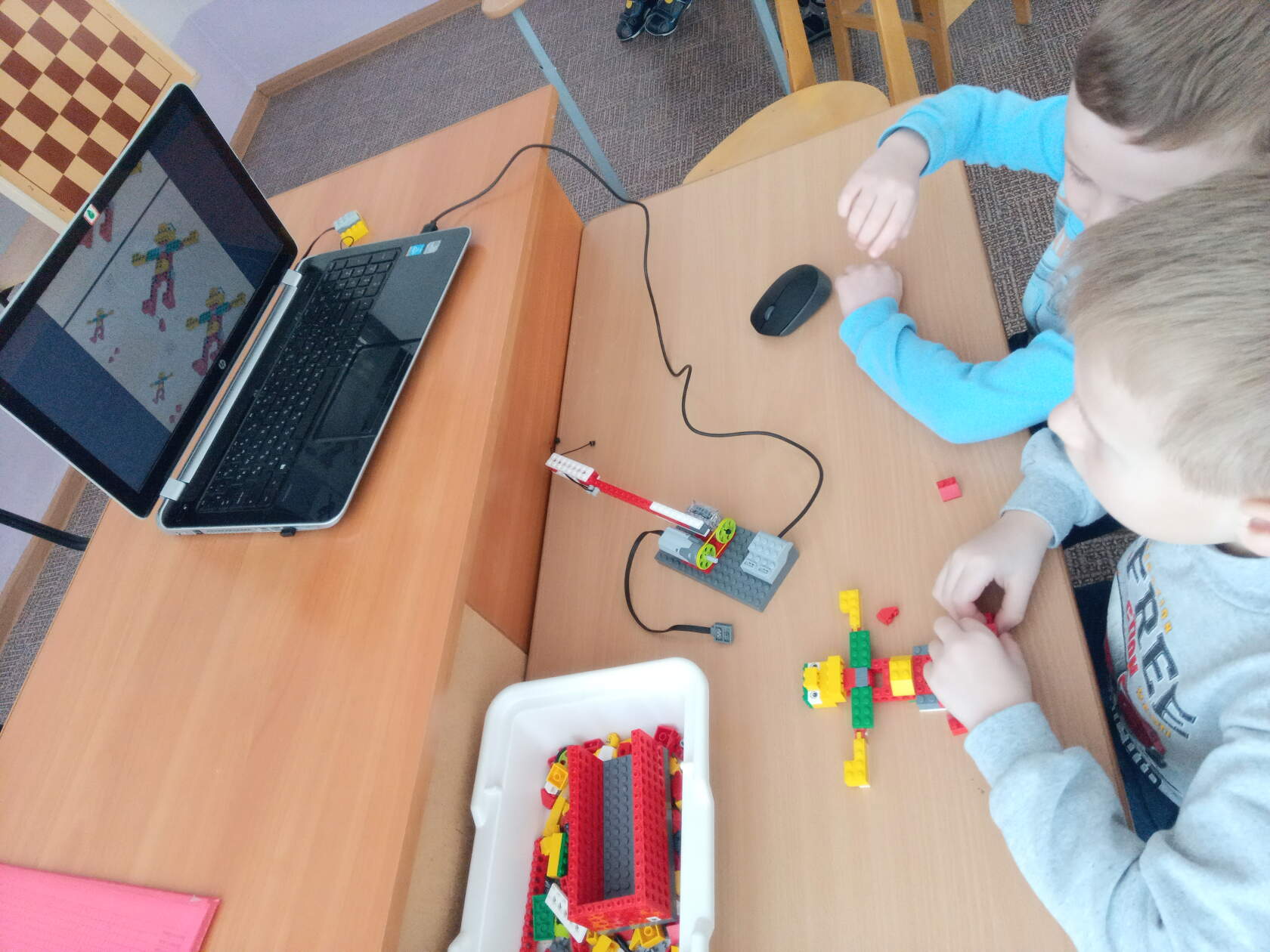 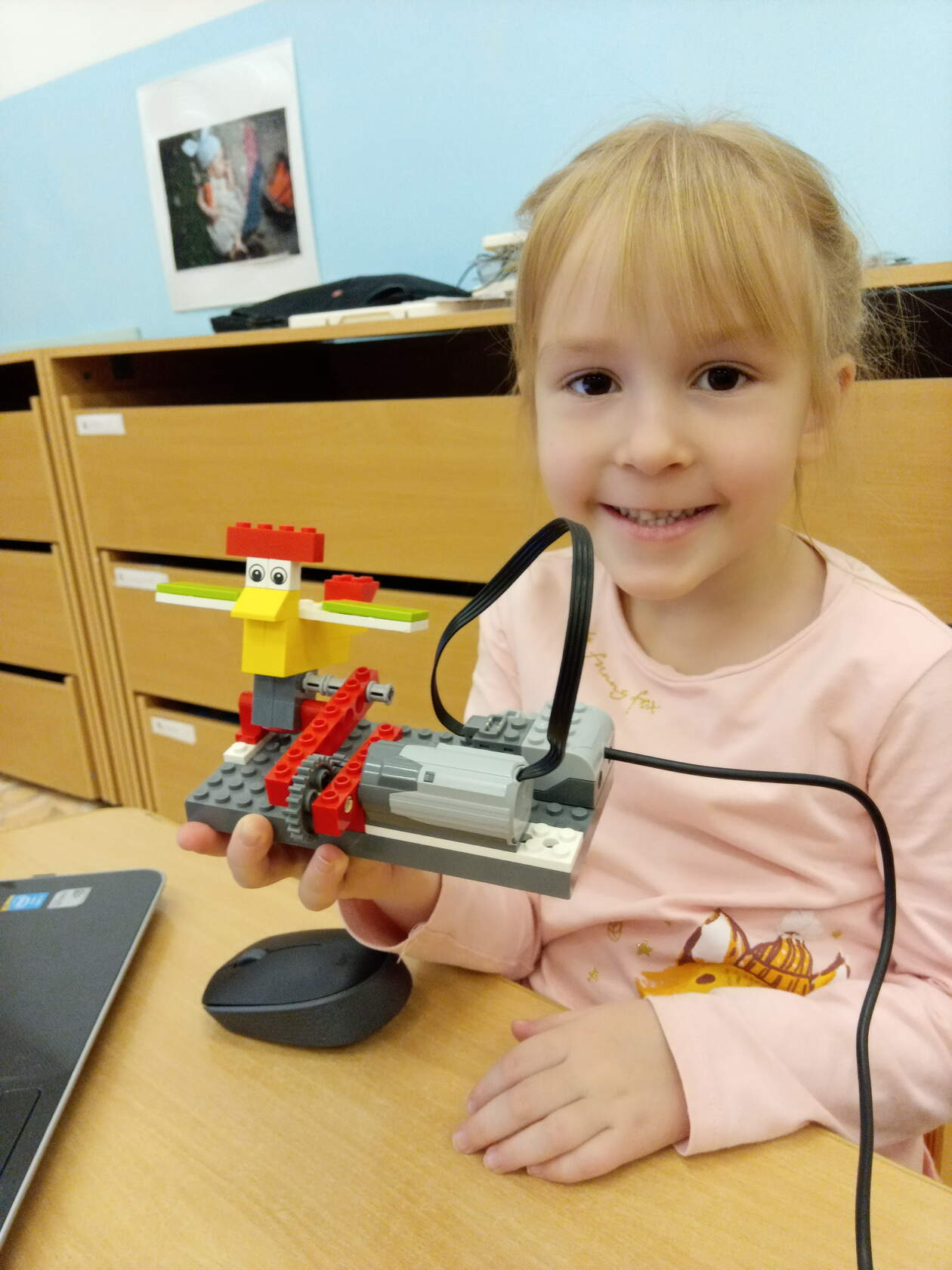 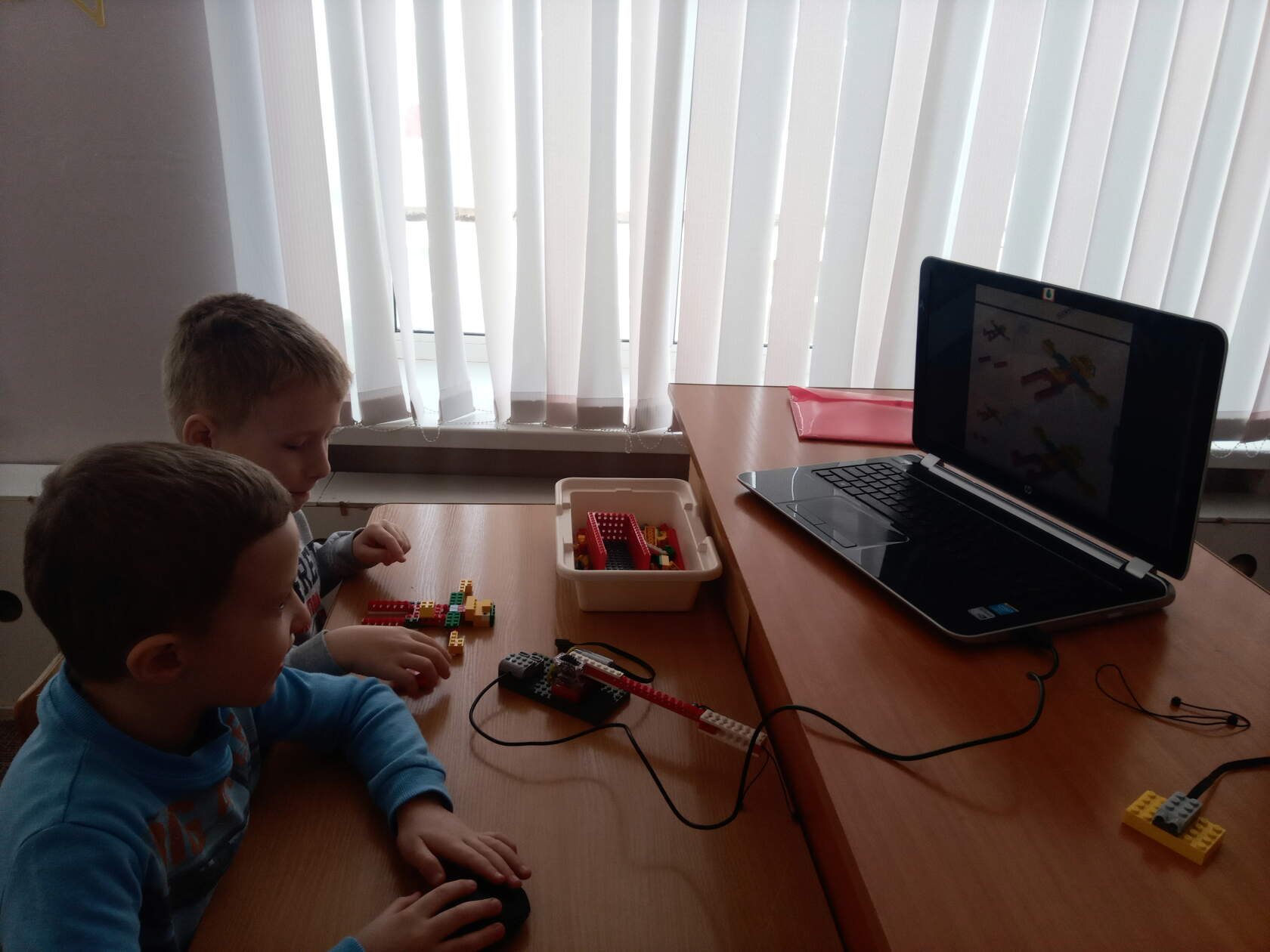 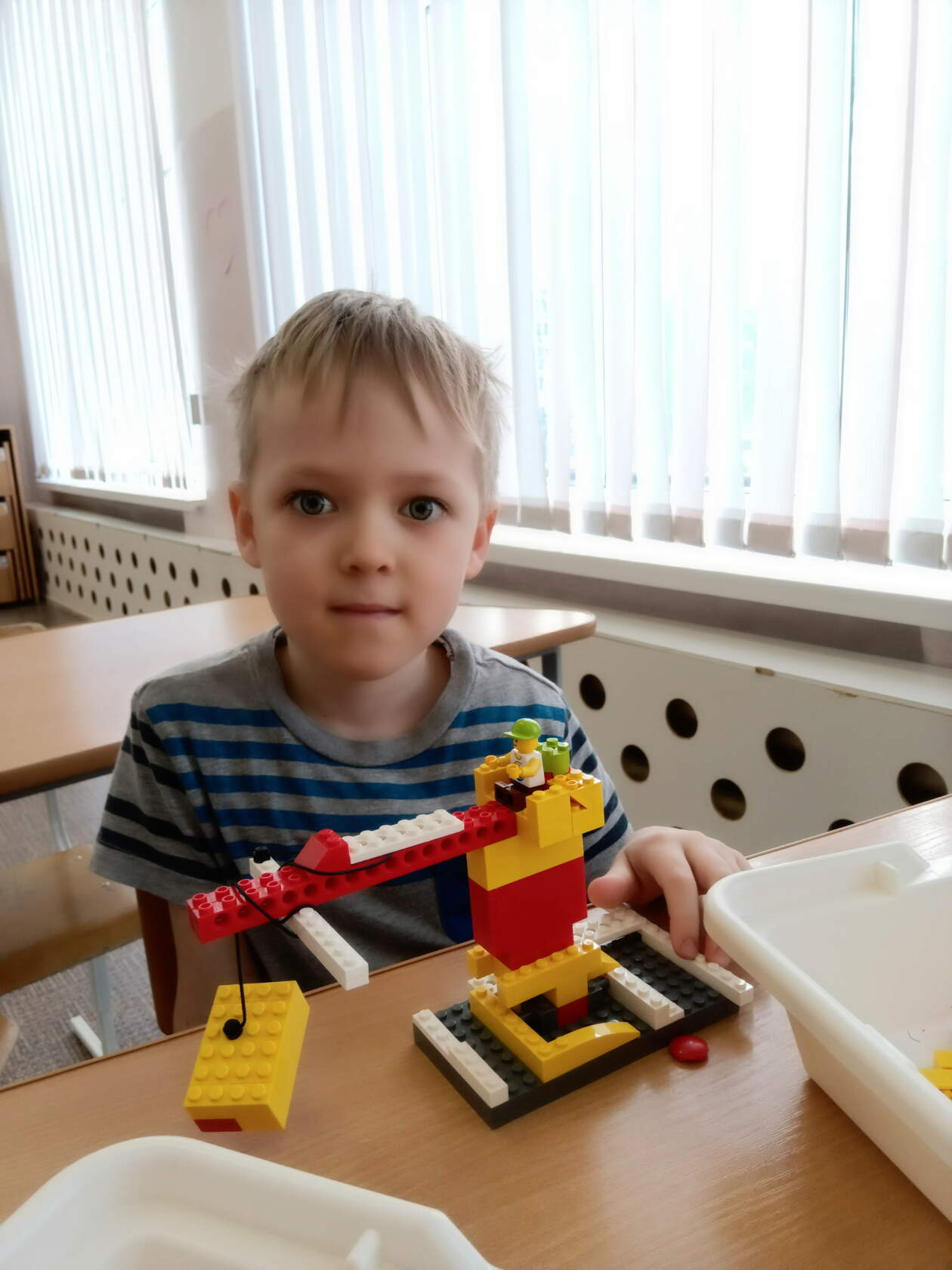 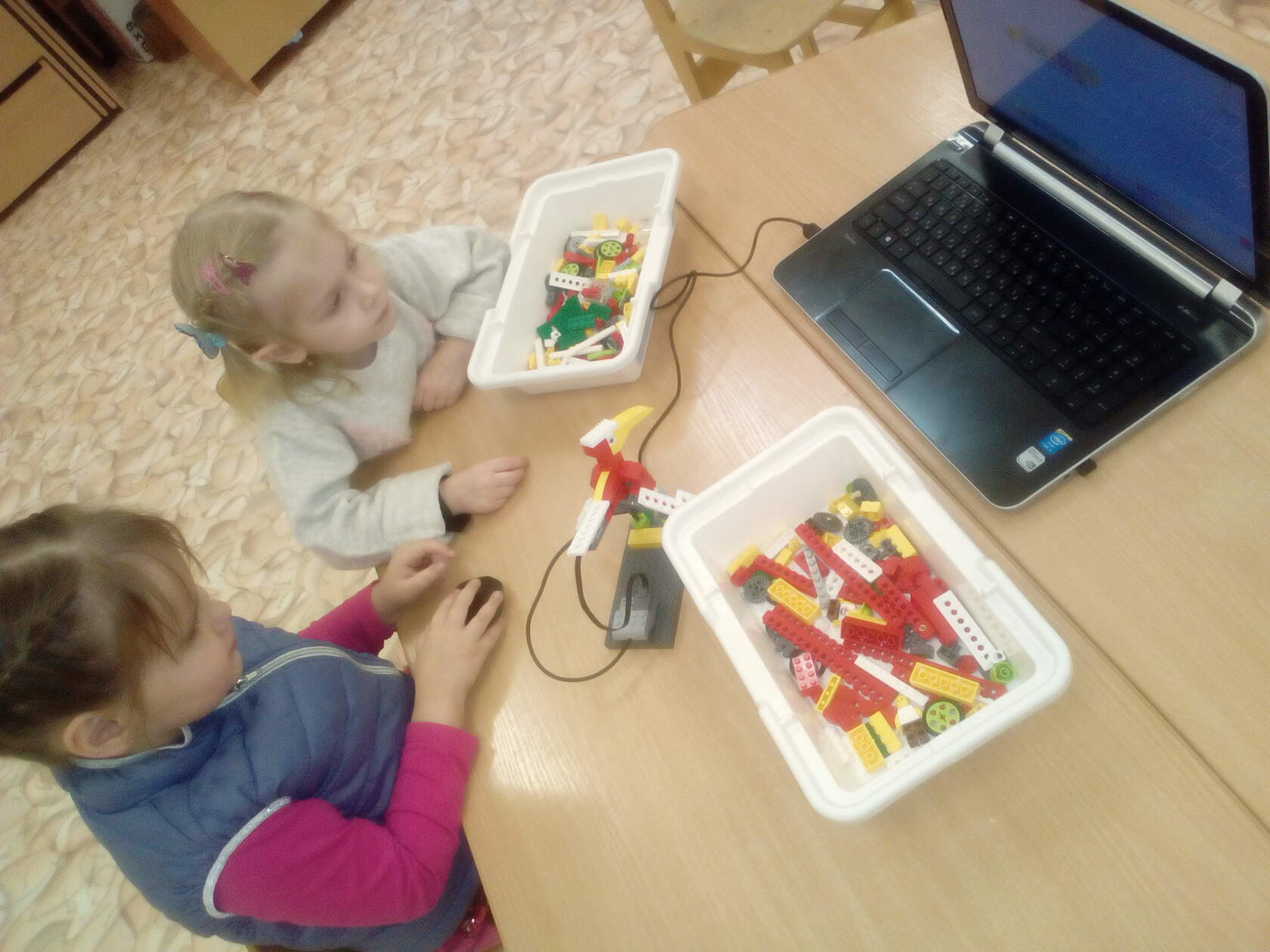 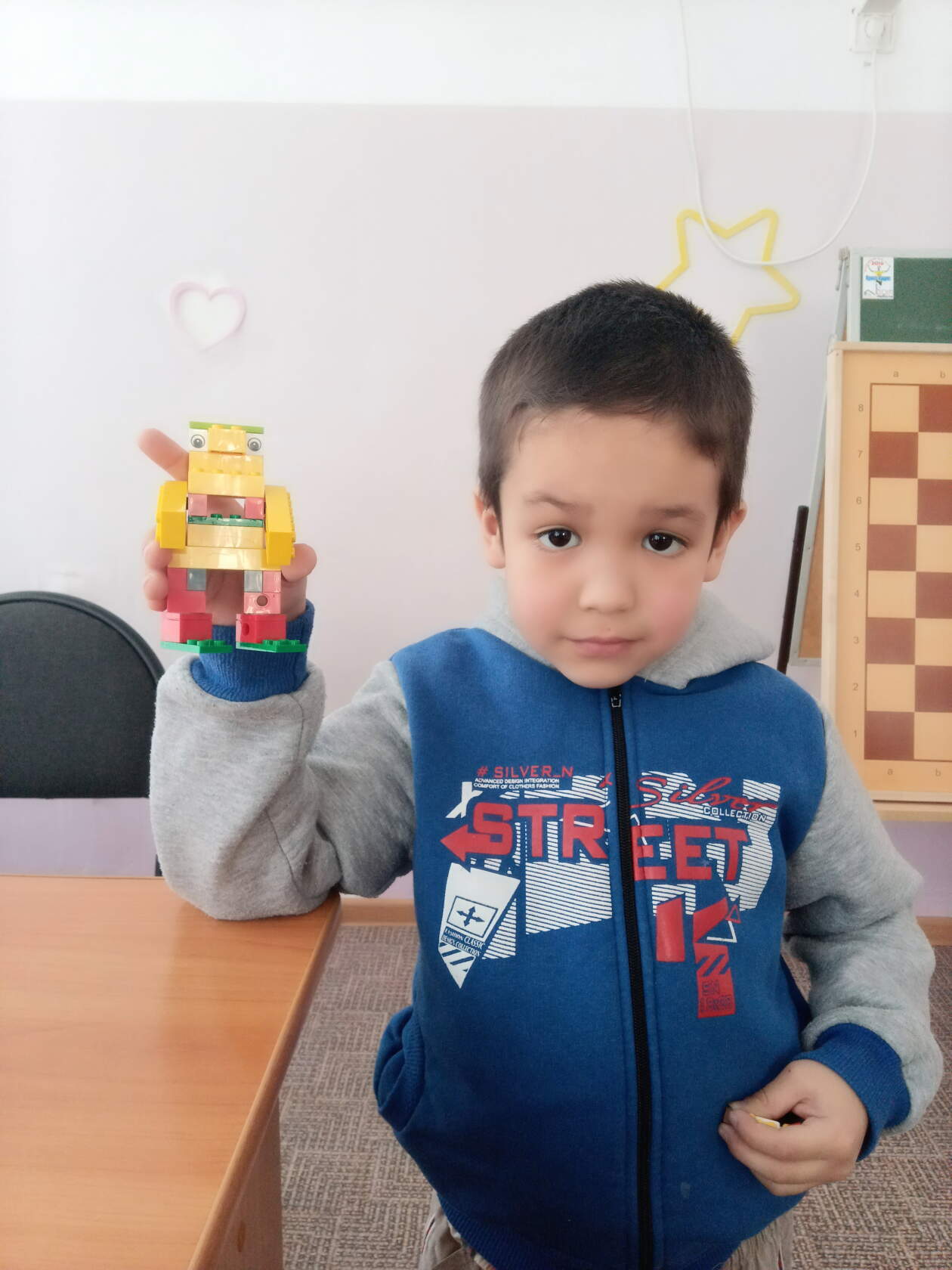 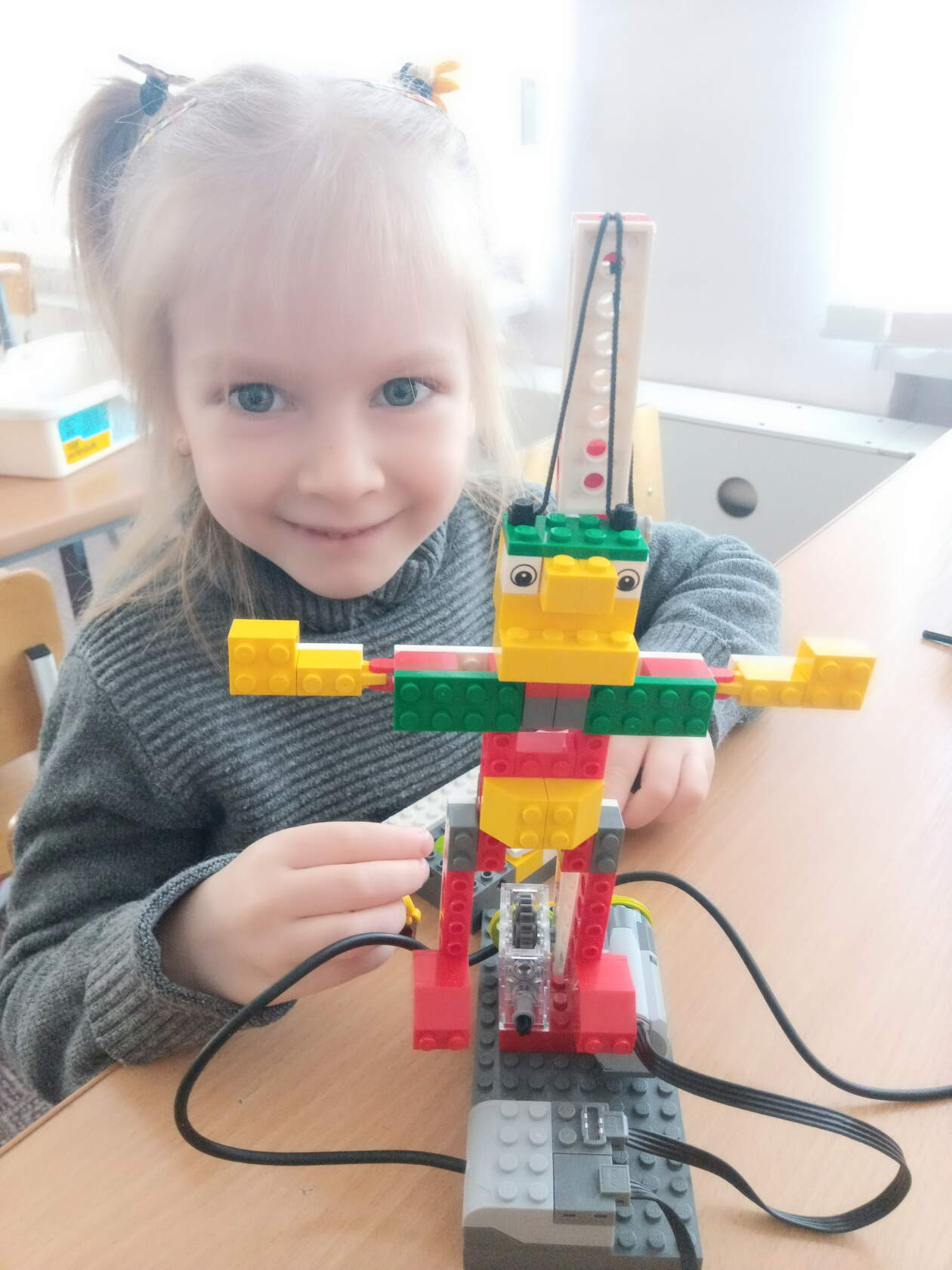 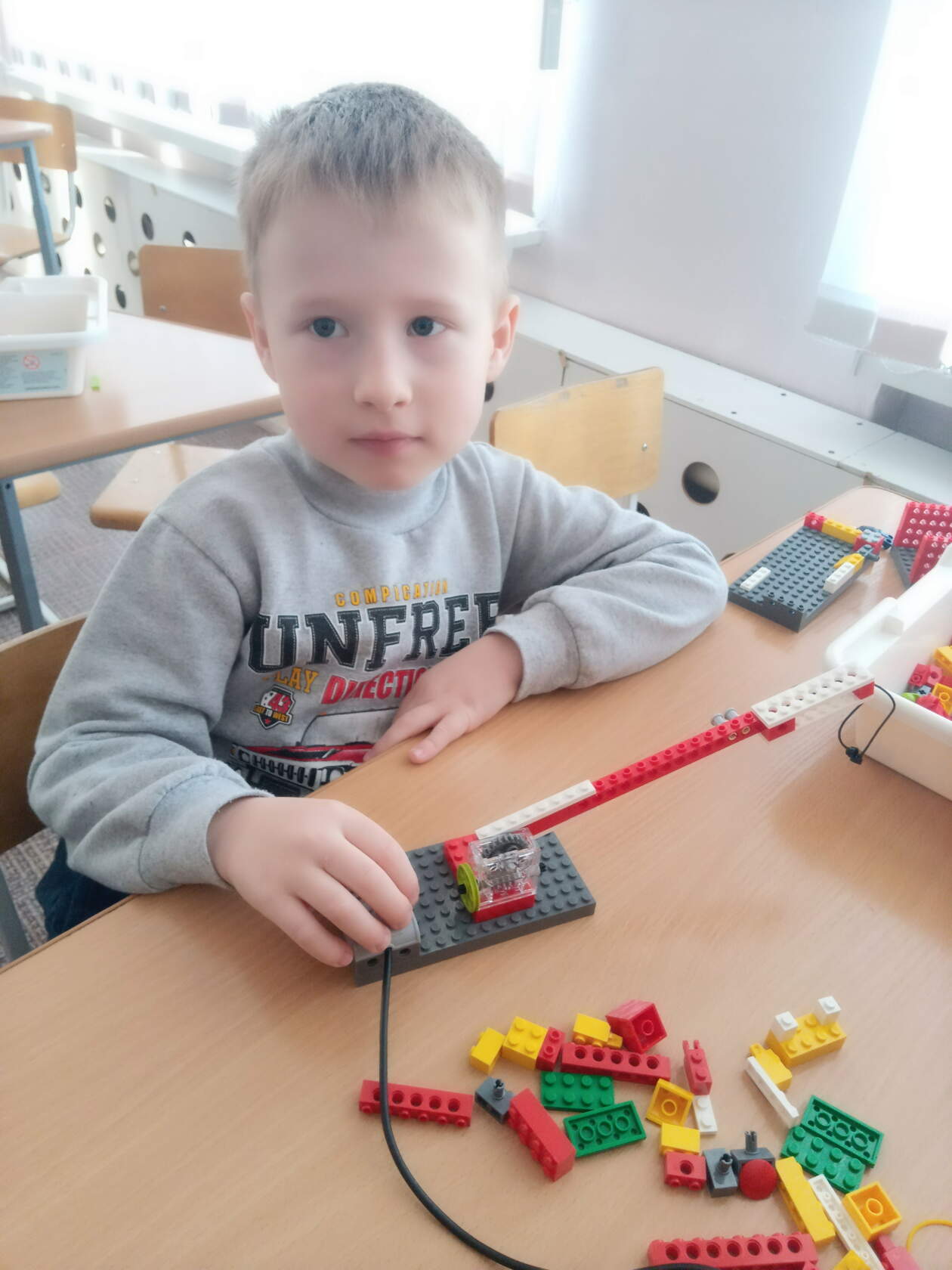 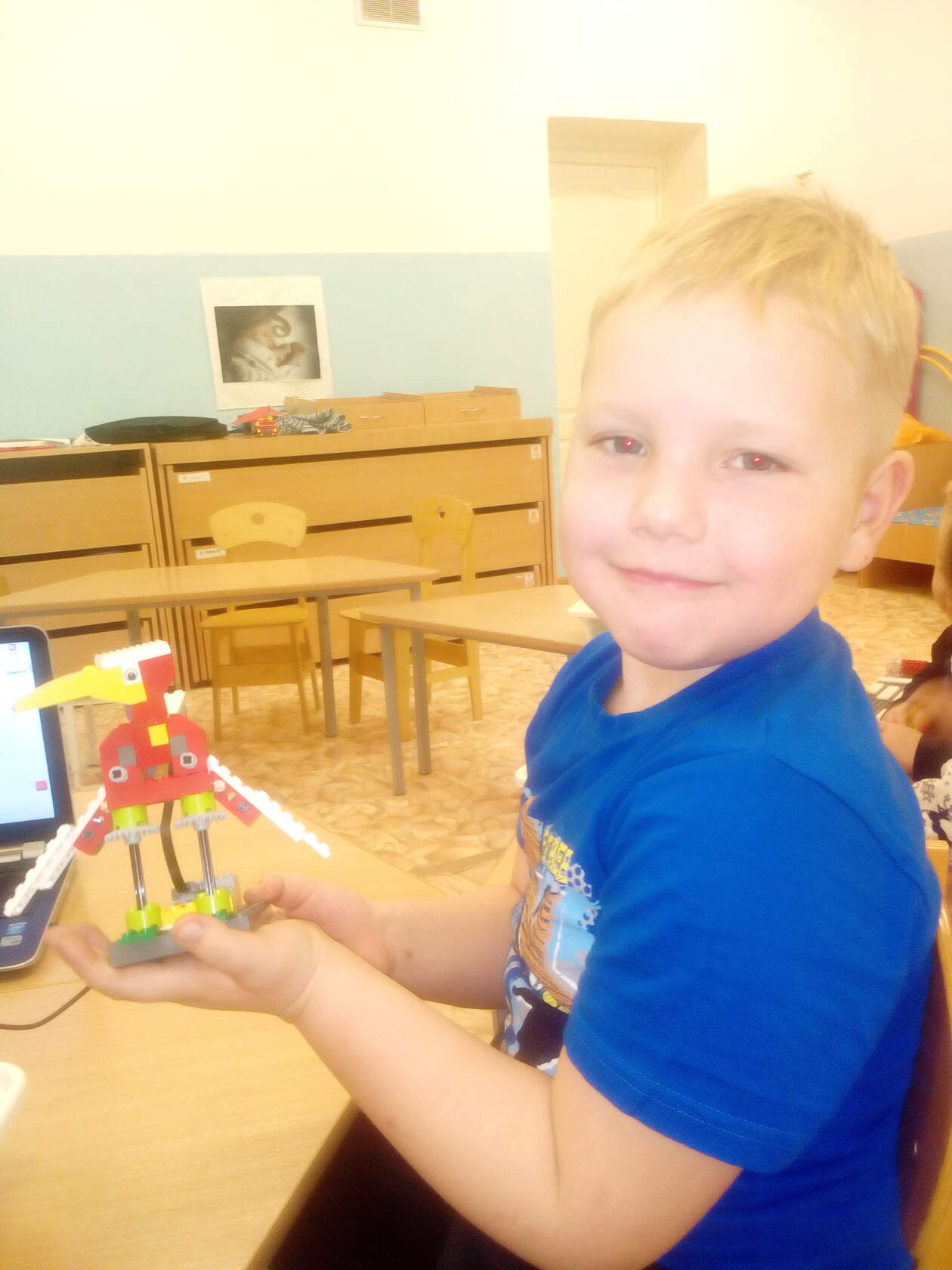